NOWOCZESNA SZKOŁA W NOWOCZESNEJ EUROPIE
KONFERENCJA W RAMACH PROJEKTU ERASMUS+
LO ŻELECHÓW - PO WIEDZĘ I KOMPETENCJE
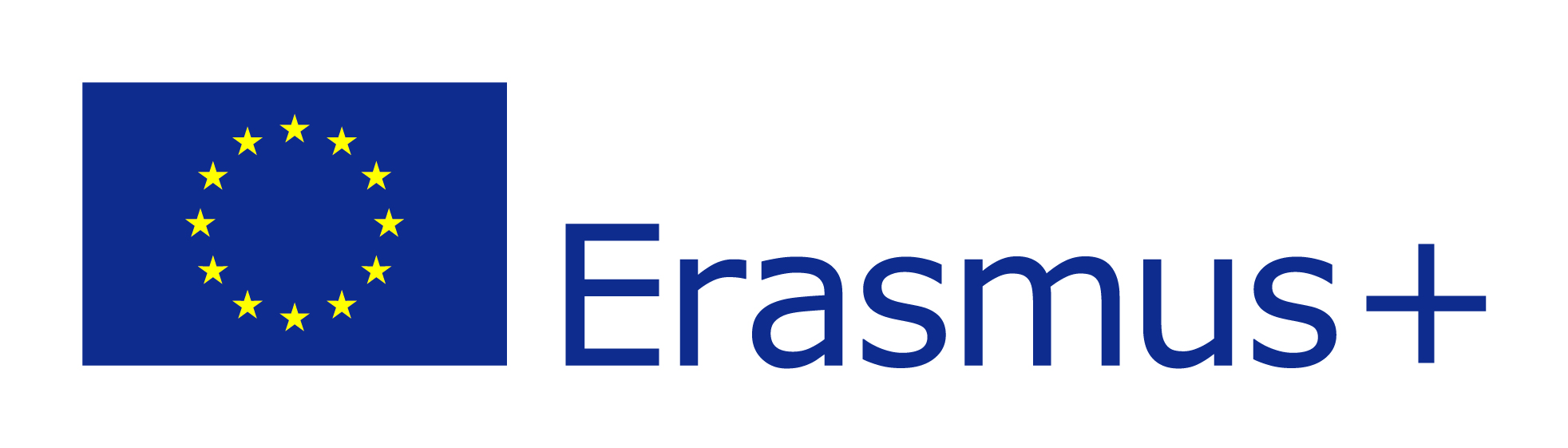 JAKIE WYMAGANIA STAWIA PRZED NAMI NOWOCZESNA EUROPA?

dyskusja
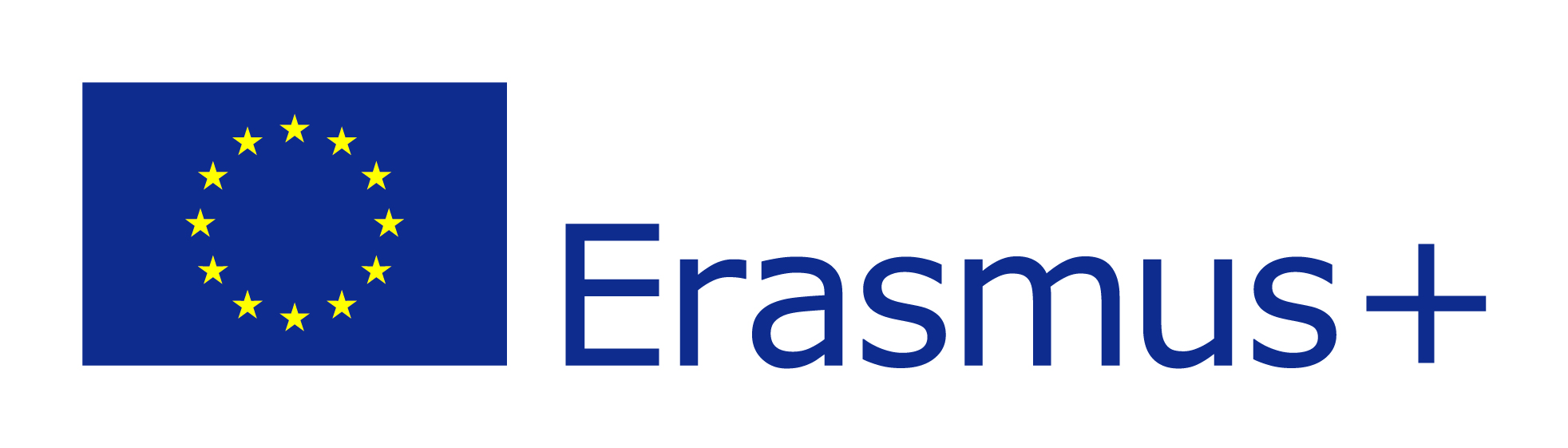 TECHNOLOGIA W SZKOLE
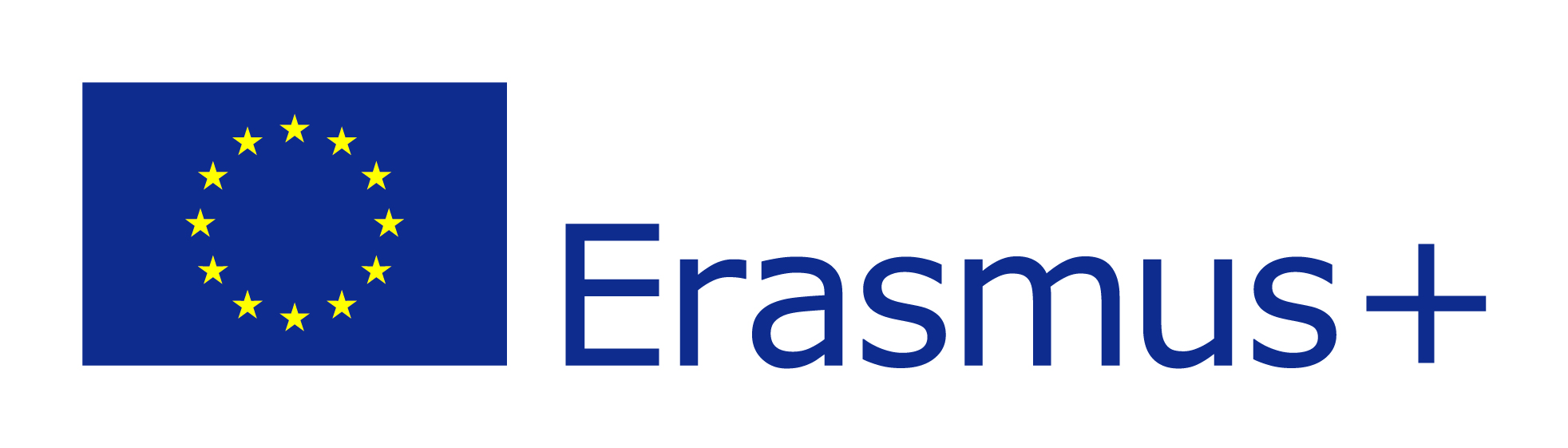 JAJKO MĄDRZEJSZE OD KURY?
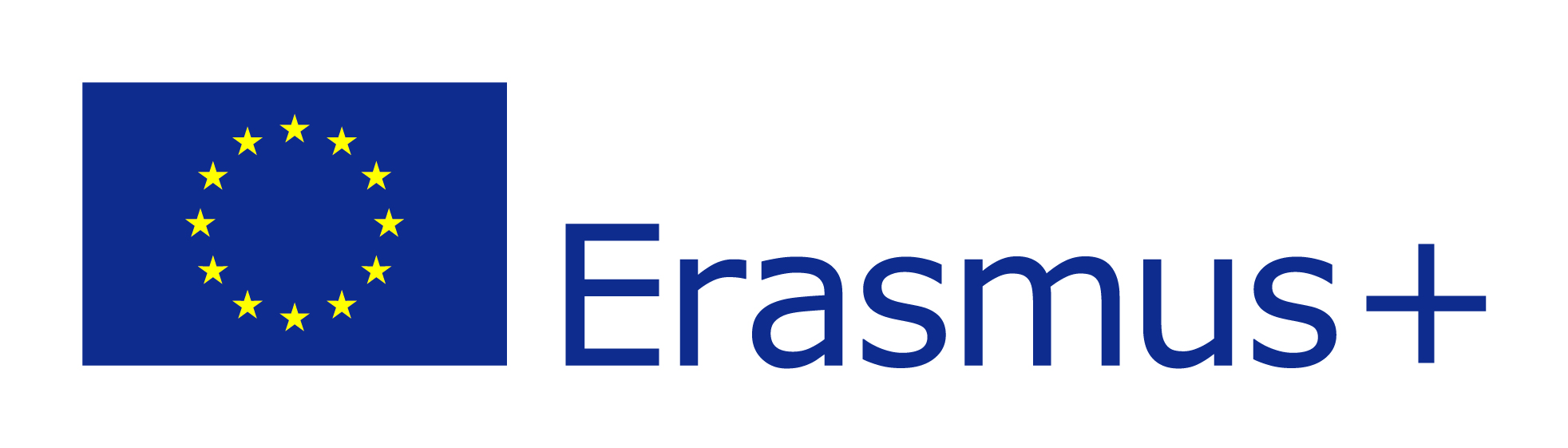 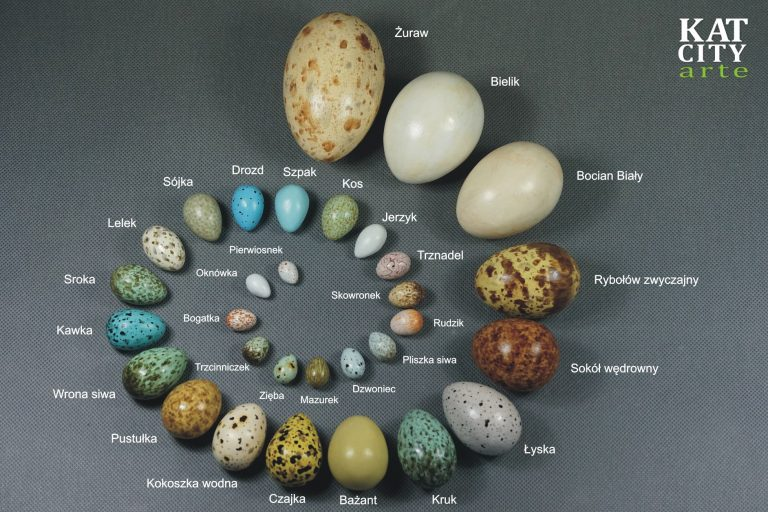 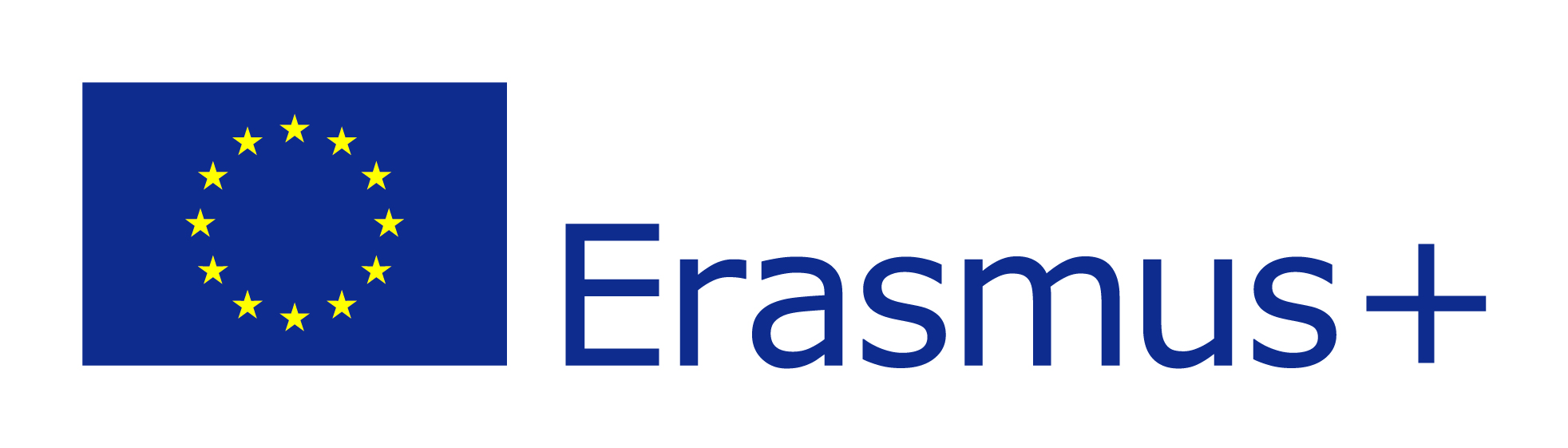 „…o profesjonalnym i skutecznym
działaniu nauczyciela decydują jego
różnorodne kompetencje, które powinny
mieć charakter dynamiczny, a więc być
ciągle rozwijane i doskonalone.”
Wacław Strykowski
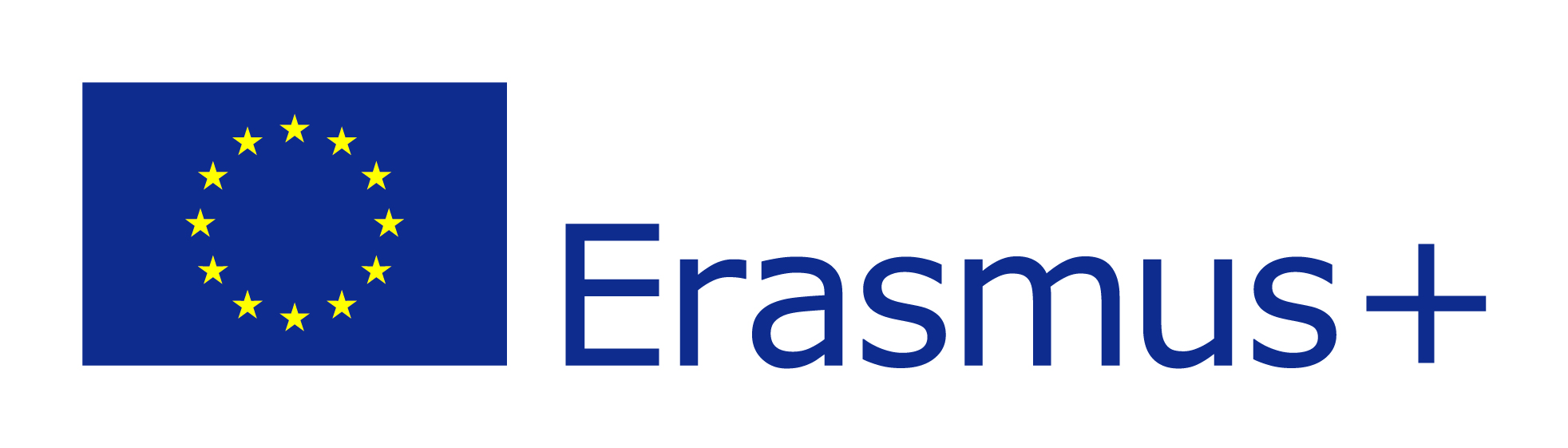 PRZYJACIEL CZY WRÓG?
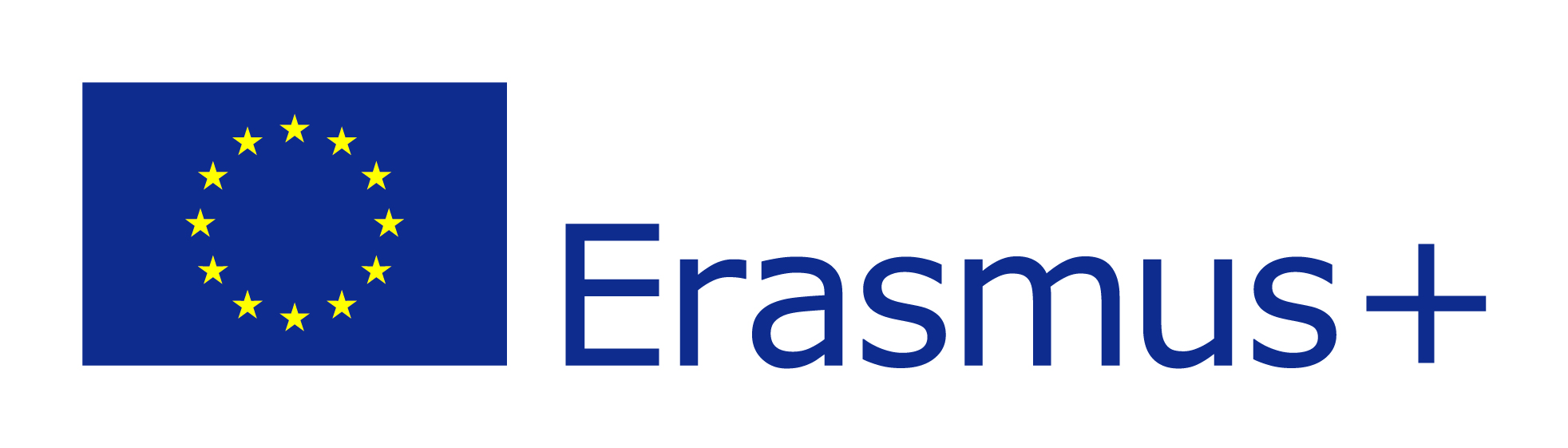 Nauczyciel współcześnie "staje się przewodnikiem po świecie wiedzy, człowiekiem, który uchyla przed uczniem wielkie wrota do świata wartości, świata idei, postaci, myśli, słów i czynów, świata odkryć naukowych. Mówi: Zapraszam! - Wejdź! Zobacz ile tu bogactwa! Poznaj je! Doświadcz! Przeżyj! I poszukaj czegoś dla siebie! "

(G.Miłkowska-Olejniczak, Edukacja nauczycieli a reforma oświaty, Kultura i Edukacja 1998,str.96)
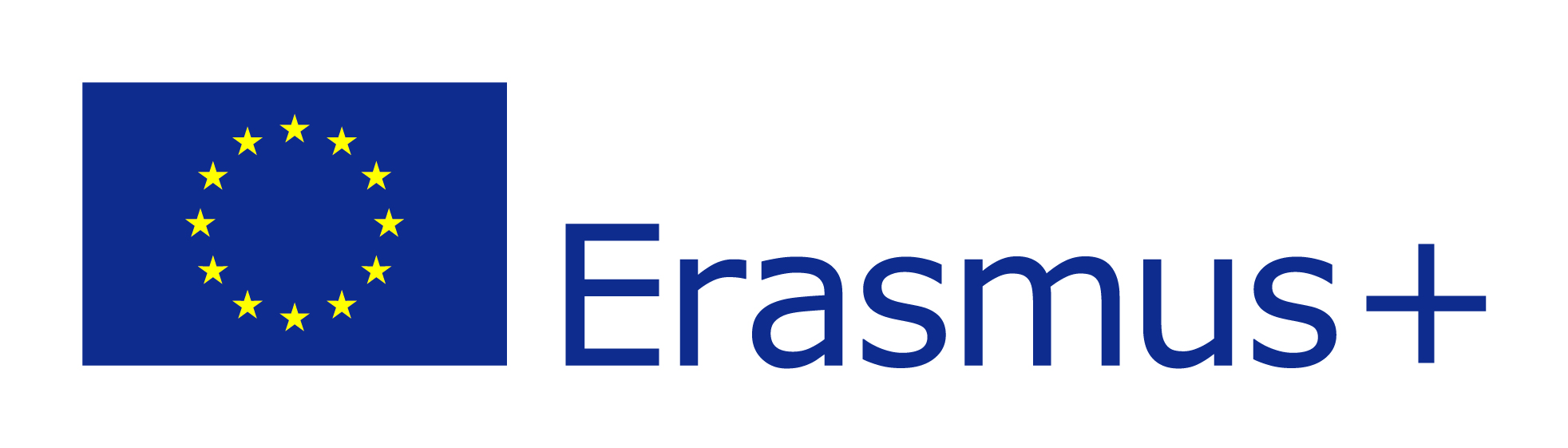 Kompetencje współczesnego nauczyciela coraz bardziej wiążą się z "koniecznością rozszerzenia wiedzy przedmiotowej o zagadnienia innych dziedzin - charakterystyczne, bowiem dla szkoły współczesnej jest nauczanie zintegrowane, blokowe i interdyscyplinarne."
(W. Strykowski, Szkoła współczesna i zachodzące w niej procesy, ?Kompetencje nauczyciela szkoły współczesnej?. Wydawnictwo empi2, str.25)
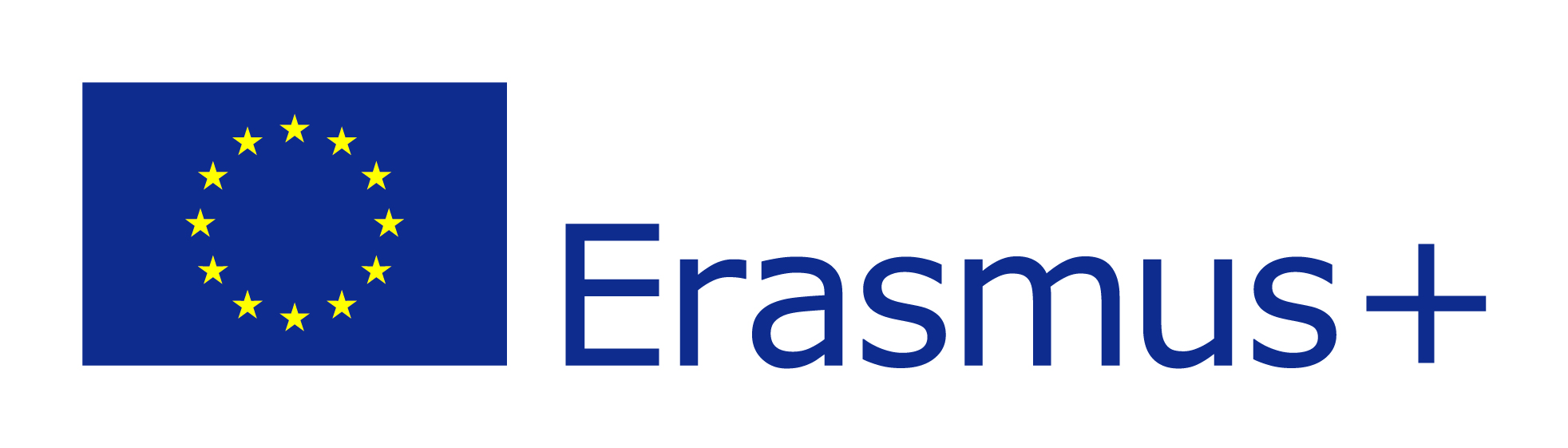 Nauczyciel "powinien mieć świadomość znaczenia działań diagnostycznych, jako podstawowych w stosunku do działań edukacyjnych oraz posiadać umiejętność czerpania i gromadzenia informacji o wychowankach dotyczących warunków środowiskowych, stanu zdrowia, struktur osobowości, mocnych i słabych stron (w sferze umysłowej, emocjonalno społecznej, motoryczne), stosunków społecznych panujących w grupie, swoistych i wspólnych cech i właściwości psychofizycznych dzieci pełno i niepełnosprawnych ."
(http://szkolnictwo.pl/index.php?id=PU3164)
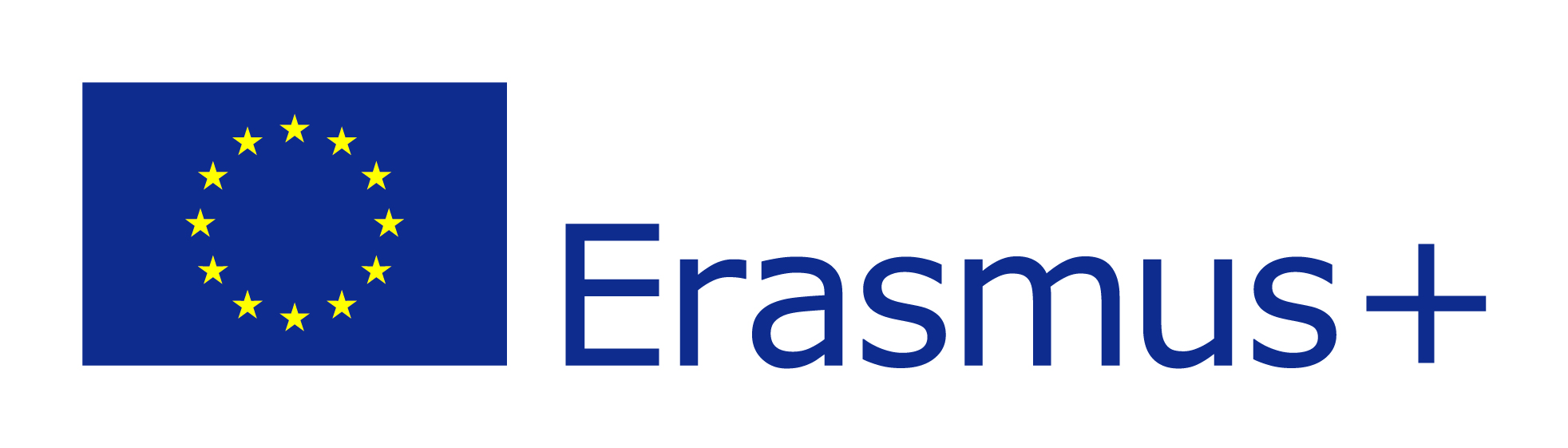 Kompetencje kształtowane u studentów (przyszłych nauczycieli) w uczelniach angielskich, omówione w podręczniku: Wprowadzenie do nauczania, poświęconym kształceniu i doskonaleniu nauczycieli.

Pięć głównych obszarów kompetencji stanowią:
1) wiedza przedmiotowa,
2) przekazywanie wiedzy przedmiotowej,
3) kierowanie klasą,
4) ocenianie i rejestrowanie postępów poszczególnych uczniów,
5) dalsze samodoskonalenie zawodowe

(Cohen, Manion, Morrison, 1999, s. 30-31).
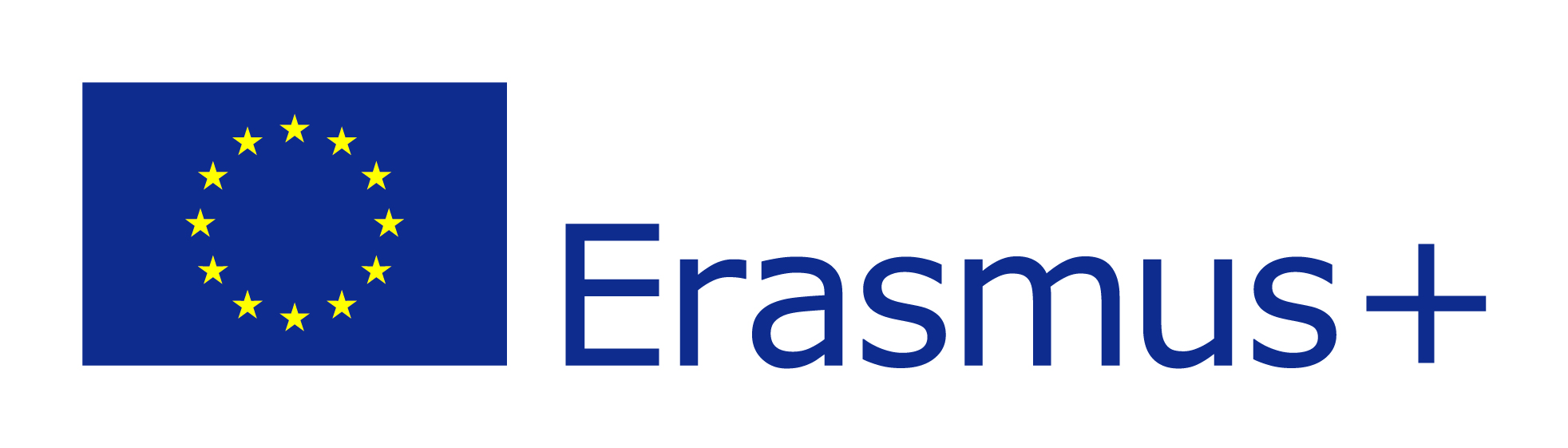 NAUKA ZDALNA
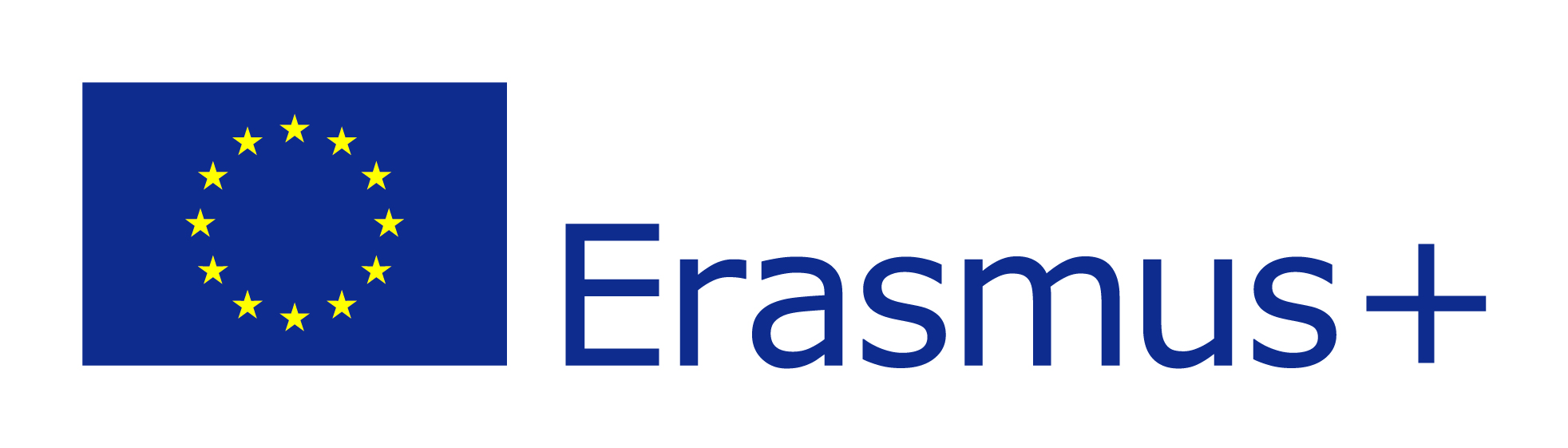 CZŁOWIEK SIĘ UCZY CAŁE ŻYCIE…
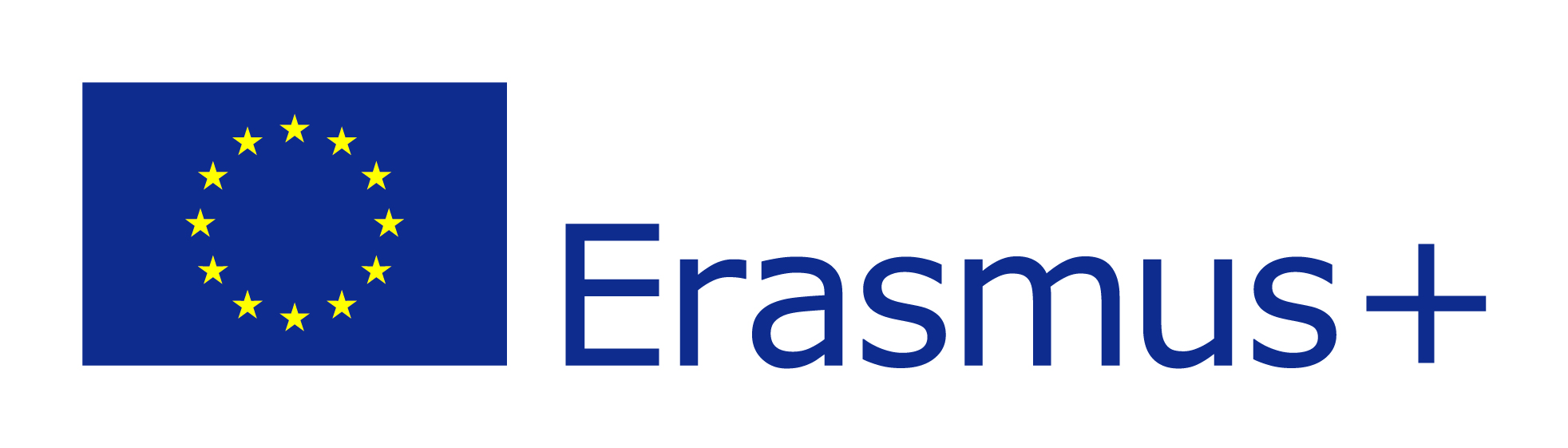 OD KULTURY NAUCZANIA DO KULTURY UCZENIA SIĘ
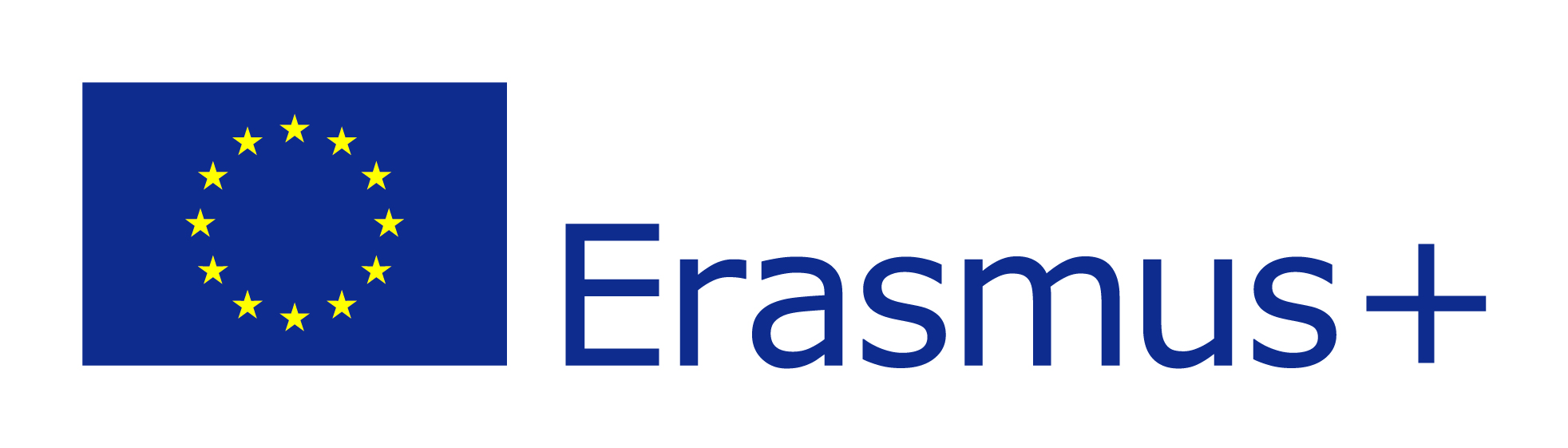 Im intensywniej pracuje mózg, tym więcej się uczy.
Badania neurobiologów pokazują, że w edukacji nie ma drogi na skróty. Aby powstały nowe ścieżki neuronalne, mózgi uczących się osób muszą być możliwie aktywne i muszą wykonać odpowiednią pracę.

Z dobrej lekcji znudzony może wyjść nauczyciel, a uczniowie powinni wyjść zmęczeni. Nigdy na odwrót. (...)

Uczniowie mogą ze szkoły wynieść przeświadczenie, że na każde pytanie – jak w testach – jest jedna dobra odpowiedź, ale mogą też nauczyć się, że dobrych rozwiązań może być wiele.


Od kultury nauczania do kultury uczenia się | Budząca się Szkoła (budzacasieszkola.pl)
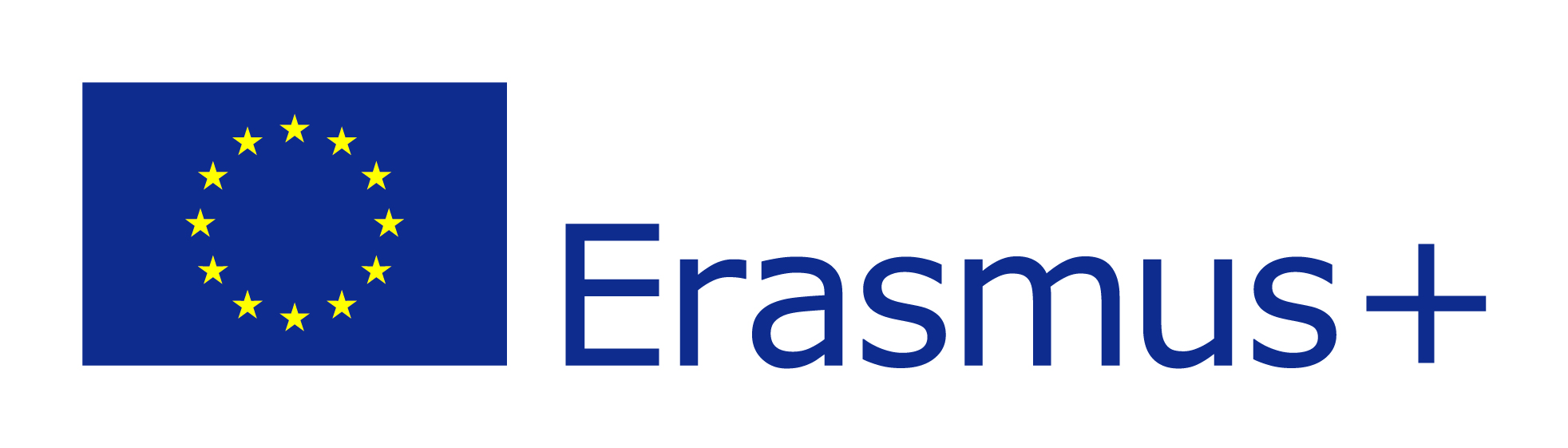 W pruskim modelu edukacji celem nauczyciela jest zrealizowanie wszystkich celów zawartych w podstawie programowej, w nowym modelu szkoły celem powinno być stworzenie każdemu dziecku warunków do rozwinięcia jego potencjału i silnych stron. 


Powinniśmy odejść od kultury nauczania i wprowadzić kulturę uczenia się. Rozmowa z dr Marzeną Żylińską, cz.1 (dziecisawazne.pl)
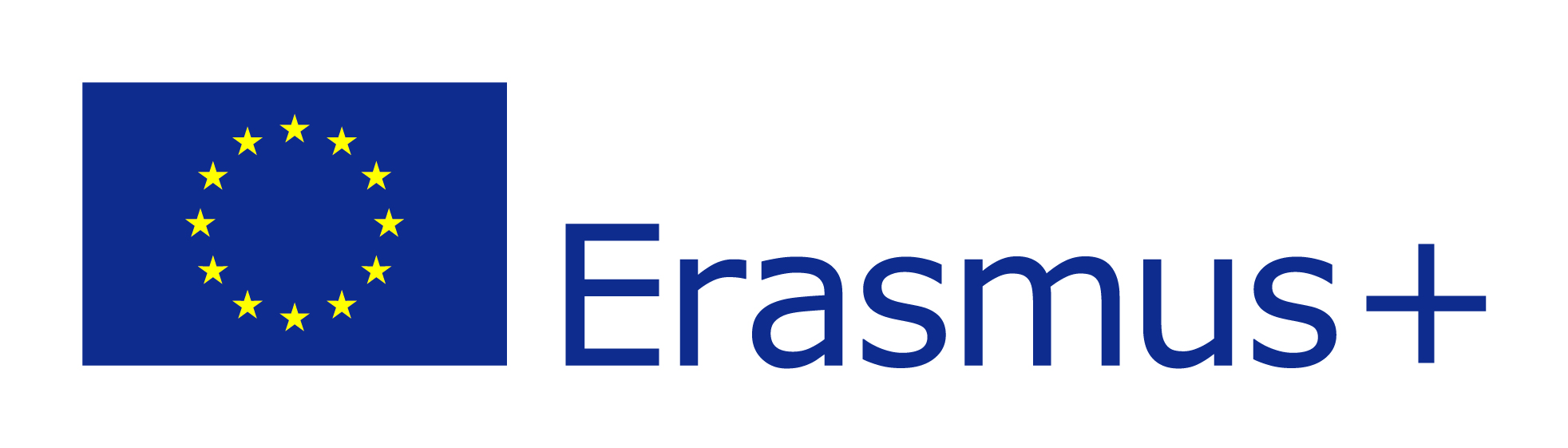 KOMPETENCJE PRZYSZŁOŚCI
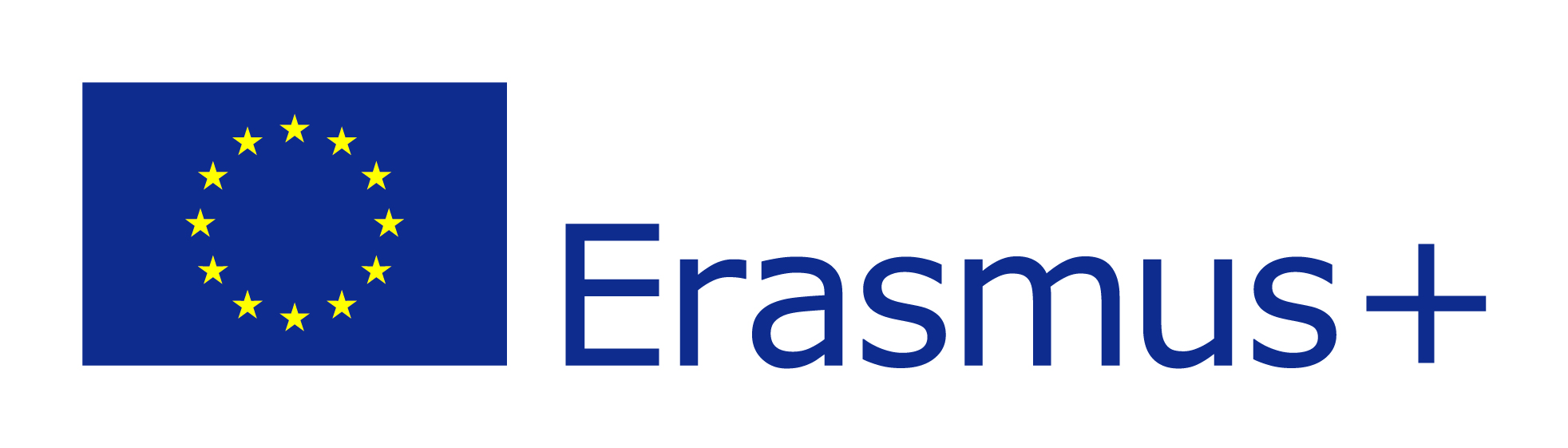 Kluczowego znaczenia nabierają kompetencje, które odróżniają pracę człowieka od pracy systemów informatycznych, robotów czy sztucznej inteligencji.

Ponieważ w tych obszarach człowiek będzie wciąż trudny do zastąpienia, zostały one nazywane kompetencjami przyszłości.

KOMPETENCJE POZNAWCZE

KOMPETENCJE SPOŁECZNE

KOMPETENCJE CYFROWE I TECHNICZNE


Kompetencje_przyszlosci_Raport.pdf (uw.edu.pl)
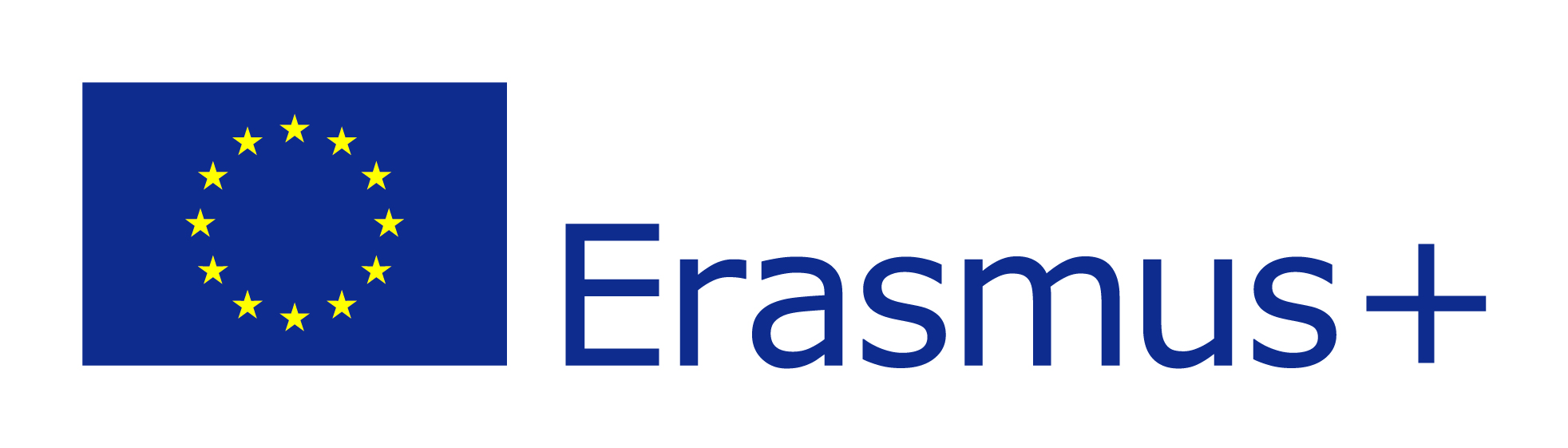 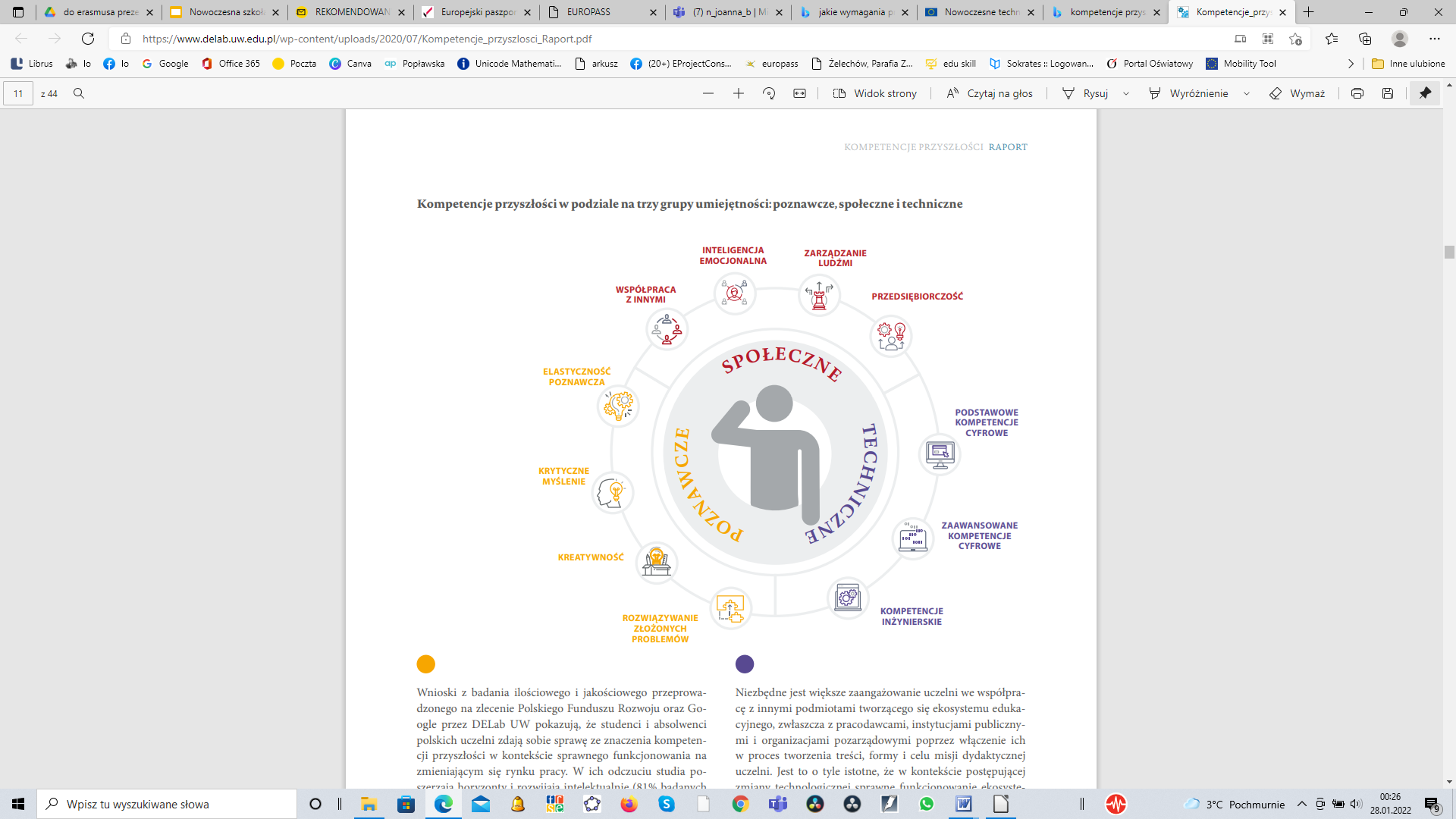 Kompetencje_przyszlosci_Raport.pdf (uw.edu.pl)
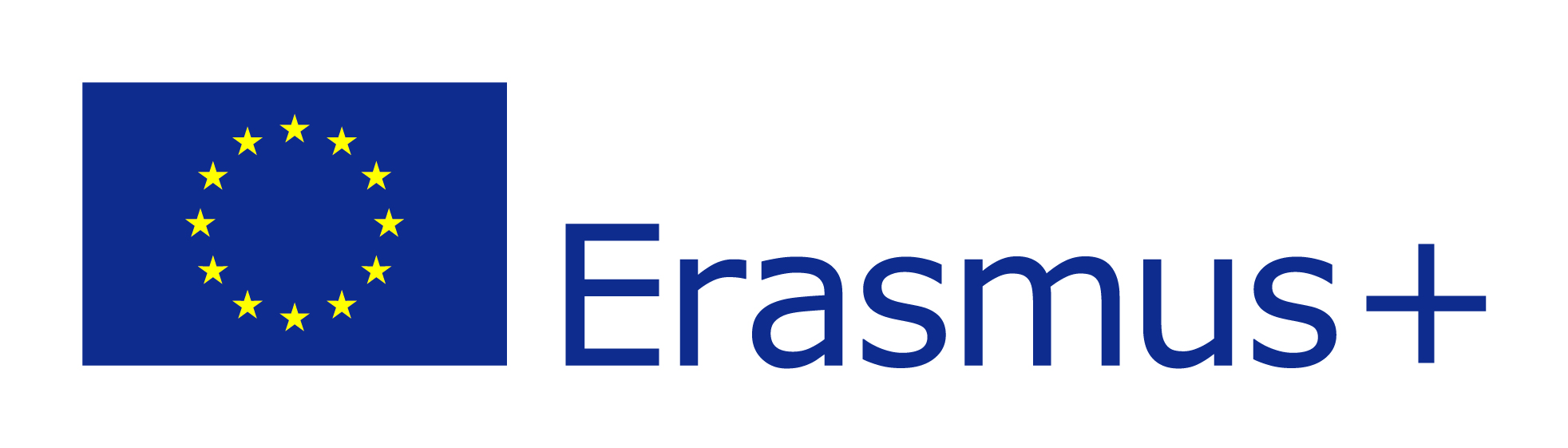 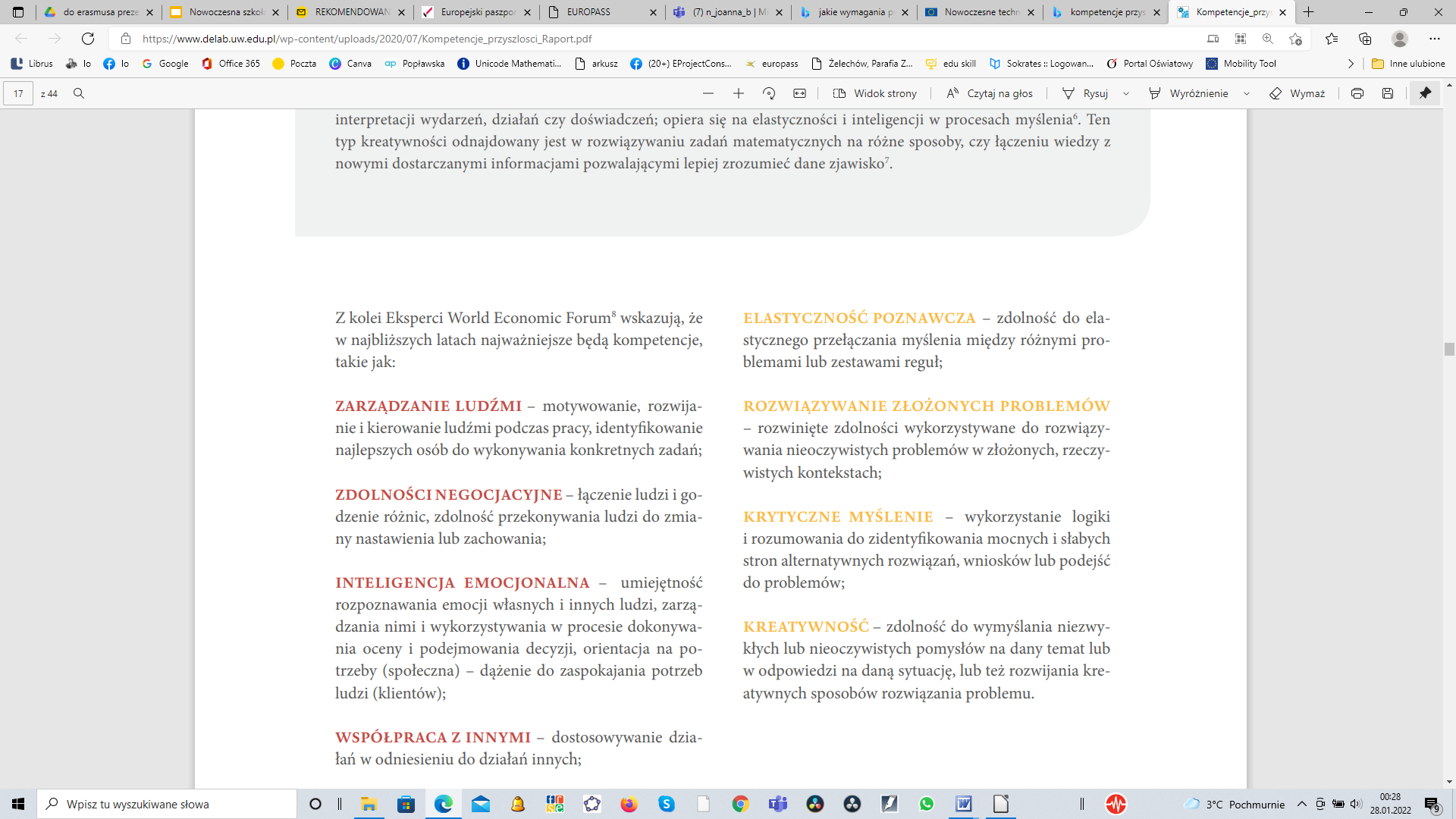 Kompetencje_przyszlosci_Raport.pdf (uw.edu.pl)
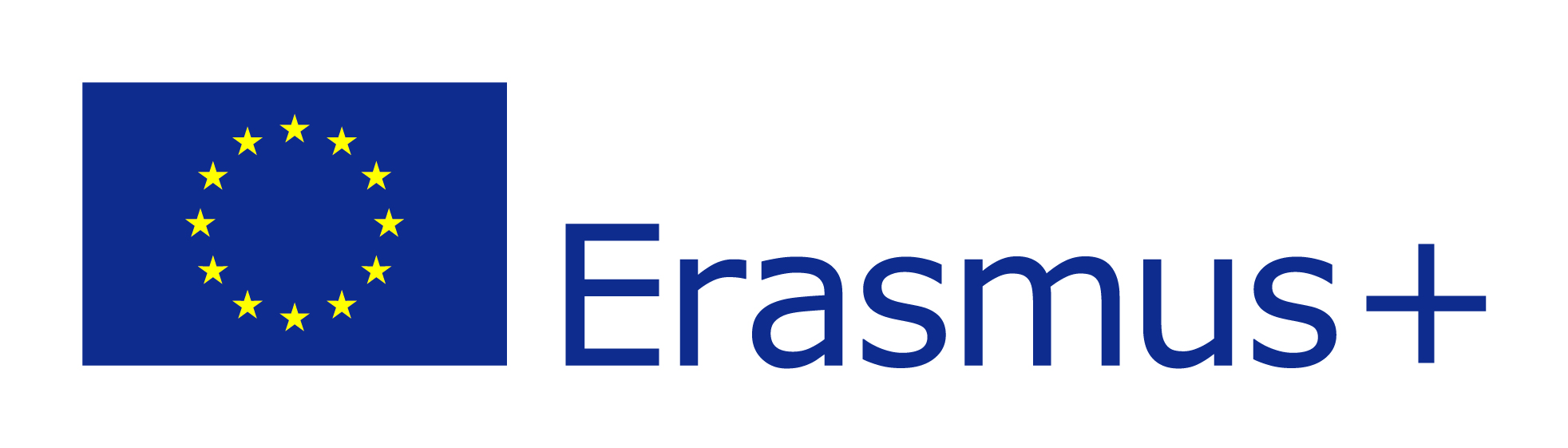 WSPÓŁPRACA MIĘDZYNARODOWA
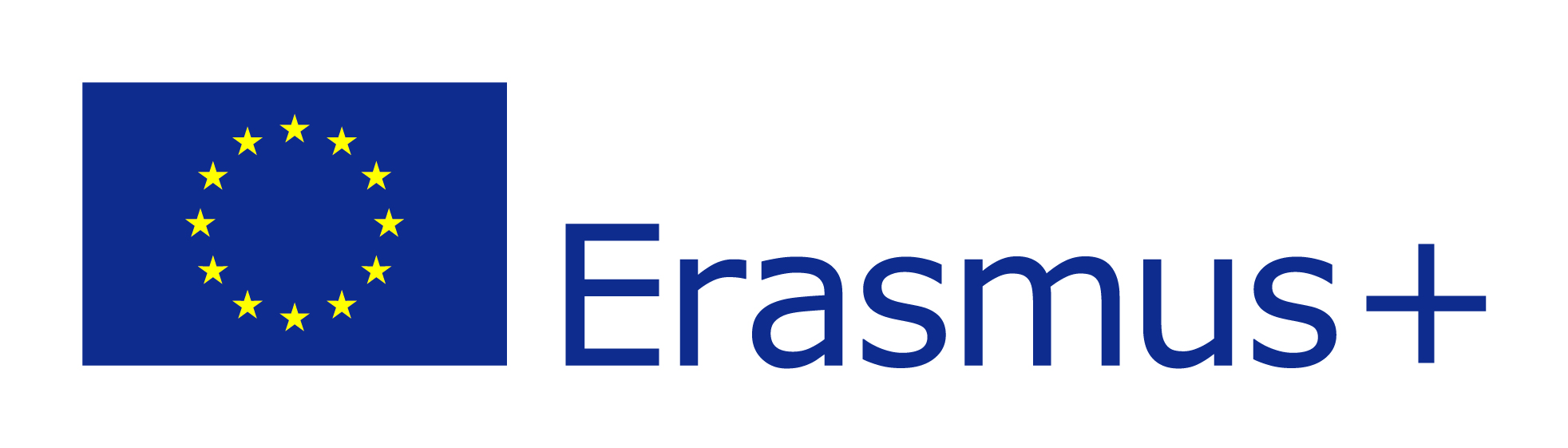 MOBILNOŚĆ KADRY EDUKACYJNEJ I UCZNIÓW
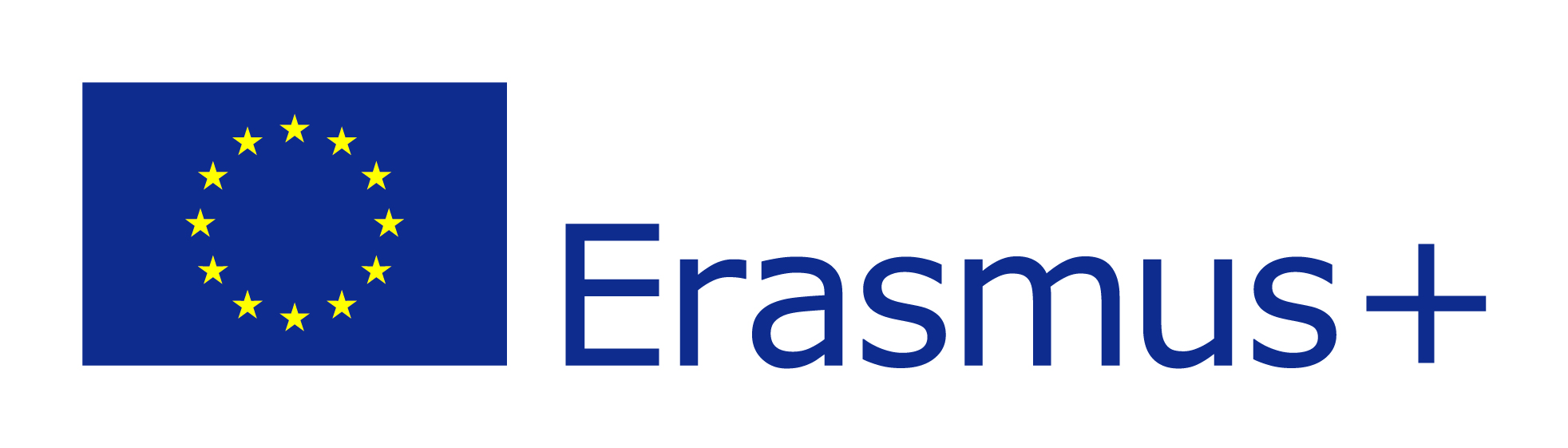 DZIĘKUJĘ ZA UWAGĘ
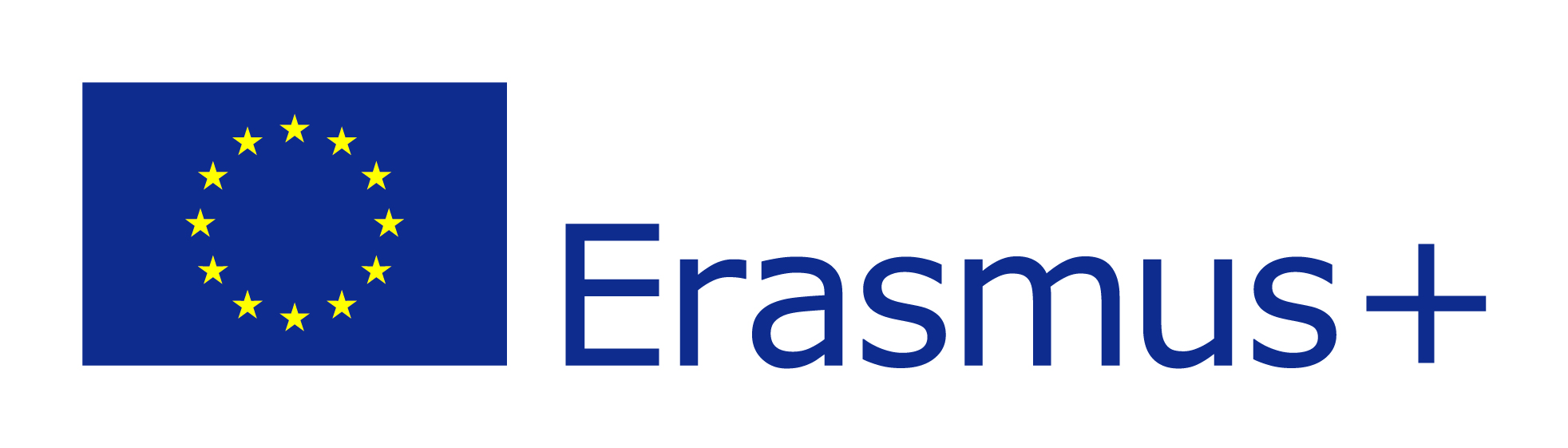